Загадки о полевых и садовых цветах
Стоит в саду кудряшка —Белая рубашка,Сердечко золотое.Что это такое?
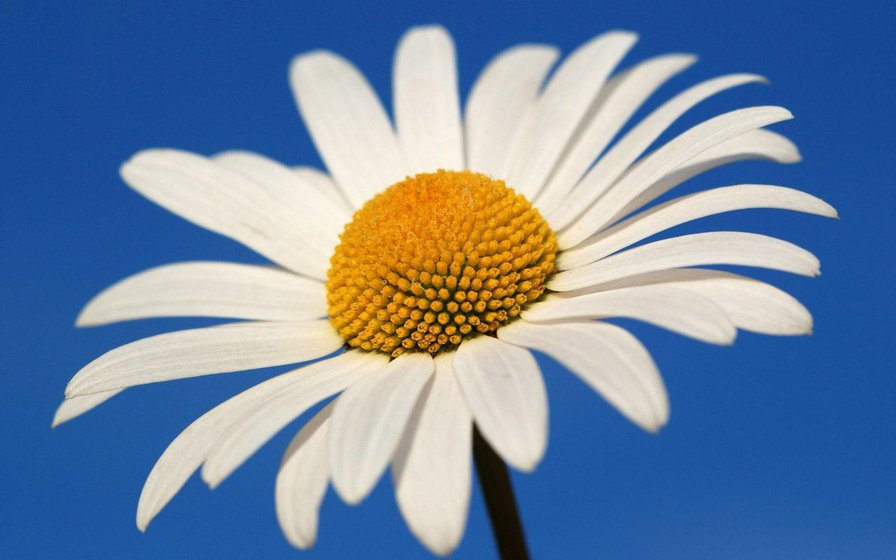 Голодный шмель вздыхает тяжко:Поел бы с радостью я кашки.Цветов едва коснулся ветер.И шмель тот час заметил ...
Жёлтый глаз из-под землиПервым дарят нам они.Как их правильно назвать,Если им земля, как мать?
Словно синий огонёкКто-то вдруг во ржи зажёг.Яркий полевой цветок.Что же это?
Синенький звонок висит, Никогда он не звенит.
Цветёт он майскою порой, Его найдёшь в тени лесной:На стебельке, как бусы в ряд,Цветы душистые висят.
Капли солнца спозаранкуПоявились на полянке.Это в жёлтый сарафанчикНарядился...
Ноготок короток, А сквозь землю прошел - Шапку золота нашел.
Длинный тонкий стебелек, Сверху - алый огонек. Не растенье, а маяк - Это ярко-красный …
Он похож на колосок-Многоцветен и высок,Только странный он чуток – Вместо зернышек – цветок.
Посмотрите - у оградыРасцвела царица сада.Не тюльпан и не мимоза,А в шипах красотка...
Замечательный цветок,Он как яркий огонек,Пышный, важный, словно пан,Распускается...
Спасибо за внимание!